Copper and Bronze
https://www.youtube.com/watch?v=-JunmomMSK0
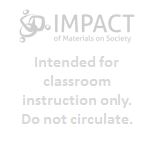 Copper and bronze
What are properties of copper and bronze?
Metallic
Malleable
Opaque
Electrically conductive
Thermally conductive
Orange
Shiny
Hard
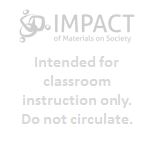 Copper vs Bronze
Copper
Is a pure element
Named after where it came from Cyprus (Cu)
Melting point around 1084*C
Bronze
Is an alloy of copper and an impurity (Arsenic or Tin)
Named after the Italian word Bronzo for bell Metal
Melting point varies but around 950°C
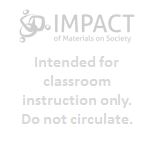 The Bronze Age
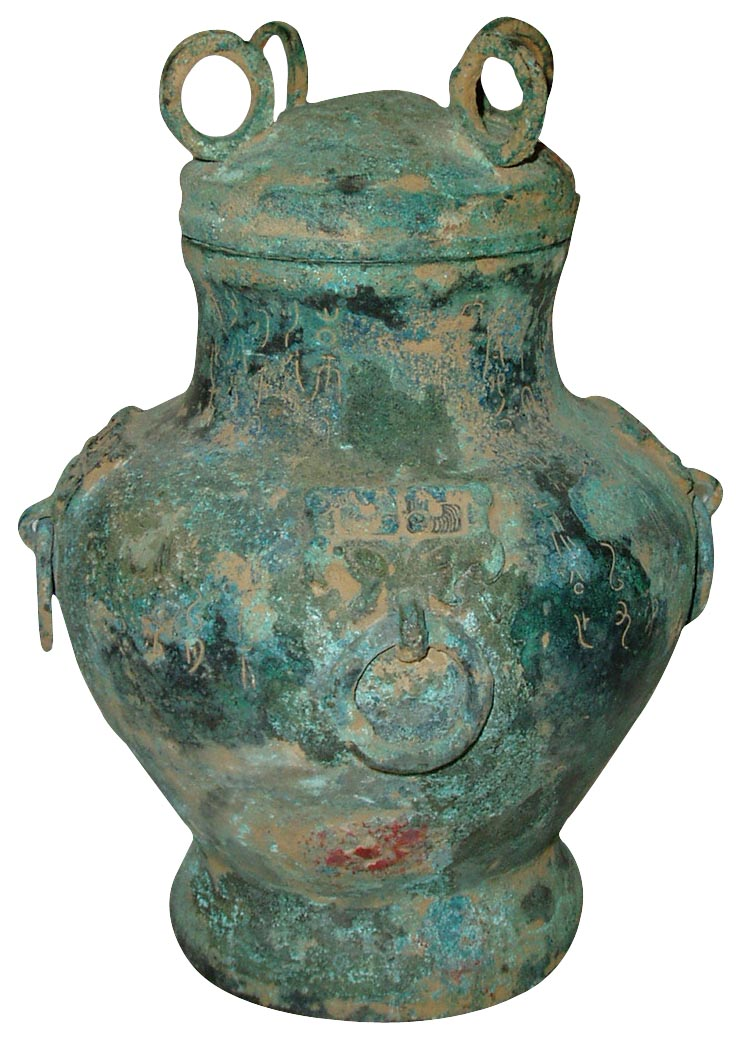 The early story of copper likely involved the role of serendipity—finding raw copper samples or inadvertently placing copper containing ores near or in a fire.
In the course of generating higher temperatures, early metal workers empirically developed the process of smelting.
Smelting provides increased temperatures as well as the pathway to a specific chemical reaction instrumental in removing (reducing) metals from their ores.
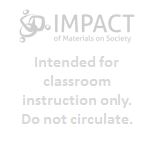 This course contains copyright materials that are used solely for instructional purposes within this course. Copying, printing or distribution for other purposes is prohibited
http://www.supplierlist.com/prod_img/qiguoying/21961_Elegant_Ancient_Bronze_Cooking_Vessel_From_China.jpg
[Speaker Notes: What did you think of the books?  

What is your opinion of the respective writing styles? Organizations? 

What did you learn from reading two accounts of the same period?  Did you notice differences in emphasis?]
Smelting
Until now the ancient materials we have discussed did not change oxidation state
To make a metal other than Gold typically requires reducing it chemically
For copper the reaction is simple
Take malachite (CuCO3) and carbon (charcoal) heat and copper will form
140 pounds of wood makes 20 pounds of charcoal along with which in turn makes 1 pound of Copper 
Resource intensive
Must find lots of copper ore
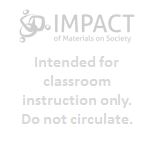 Smelting
Common smelting practices call for the mixing of ore with charcoal.
The incomplete combustion of the charcoal produces carbon monoxide.
Carbon monoxide reacts with the ore to produce carbon dioxide and elemental metal.
Be prepared to write the chemical equations describing the smelting of a copper oxide ore.
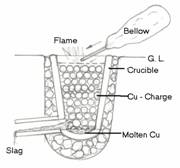 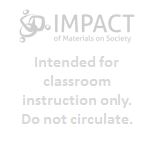 [Speaker Notes: What did you think of the books?  

What is your opinion of the respective writing styles? Organizations? 

What did you learn from reading two accounts of the same period?  Did you notice differences in emphasis?]
Why call it the Bronze age?
Copper
Hardness of ~80 Mpa
Yield Strength 70MPa
Bronze
Hardness of 170MPa
Yield Strength ~220MPa

Why is Bronze harder and stronger?
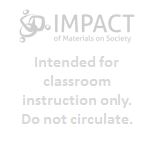 Strengthening Mechanisms
Copper was relatively easy to refine
However it is also very soft
There are multiple methods of strengthening
The key is slowing down dislocation motion
What’s a dislocation?
Dislocation
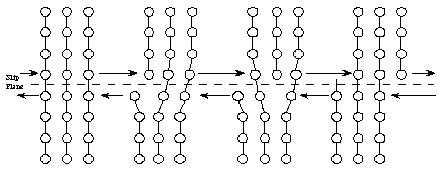 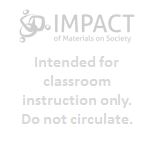 http://depts.washington.edu/matseed/mse_resources/Webpage/Metals/metalproperty.htm
How do you slow down a  dislocation?
Work Hardening
Add lots of additional dislocations
They get tangled
Makes it difficult for them to move
Cold rolling copper increases the tensile strength
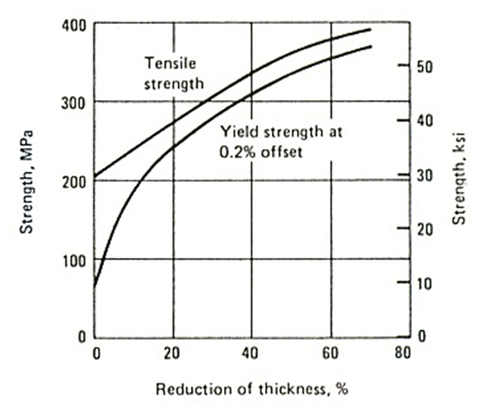 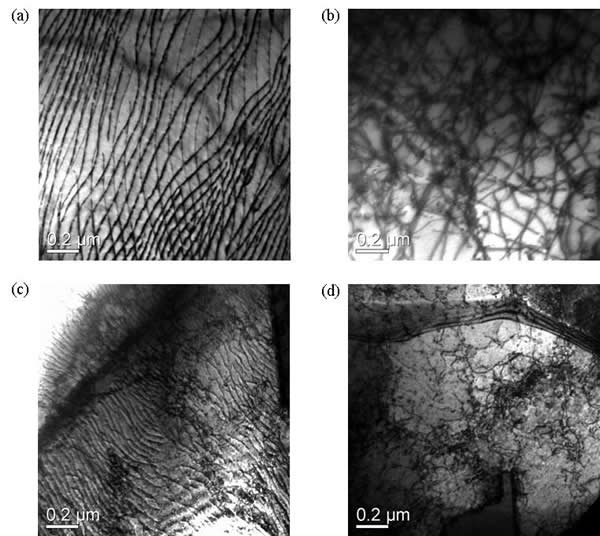 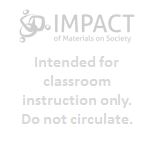 http://www.eng.nus.edu.sg/EResnews/022011/rd7.html
http://www.australwright.com.au/c11000-etp-copper/
How else do you strengthen Copper
Impurities
Lots of hardening mechanisms
Solid solution hardening is one
Put other atoms into the matrix that block the dislocations
Early on used Arsenic
Later used Tin
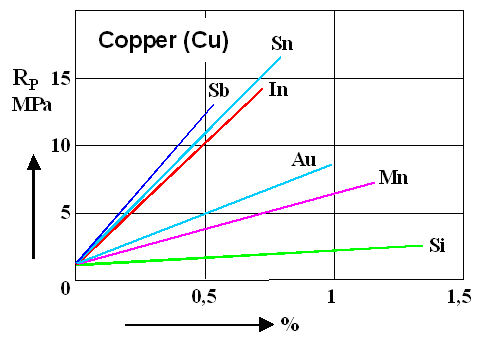 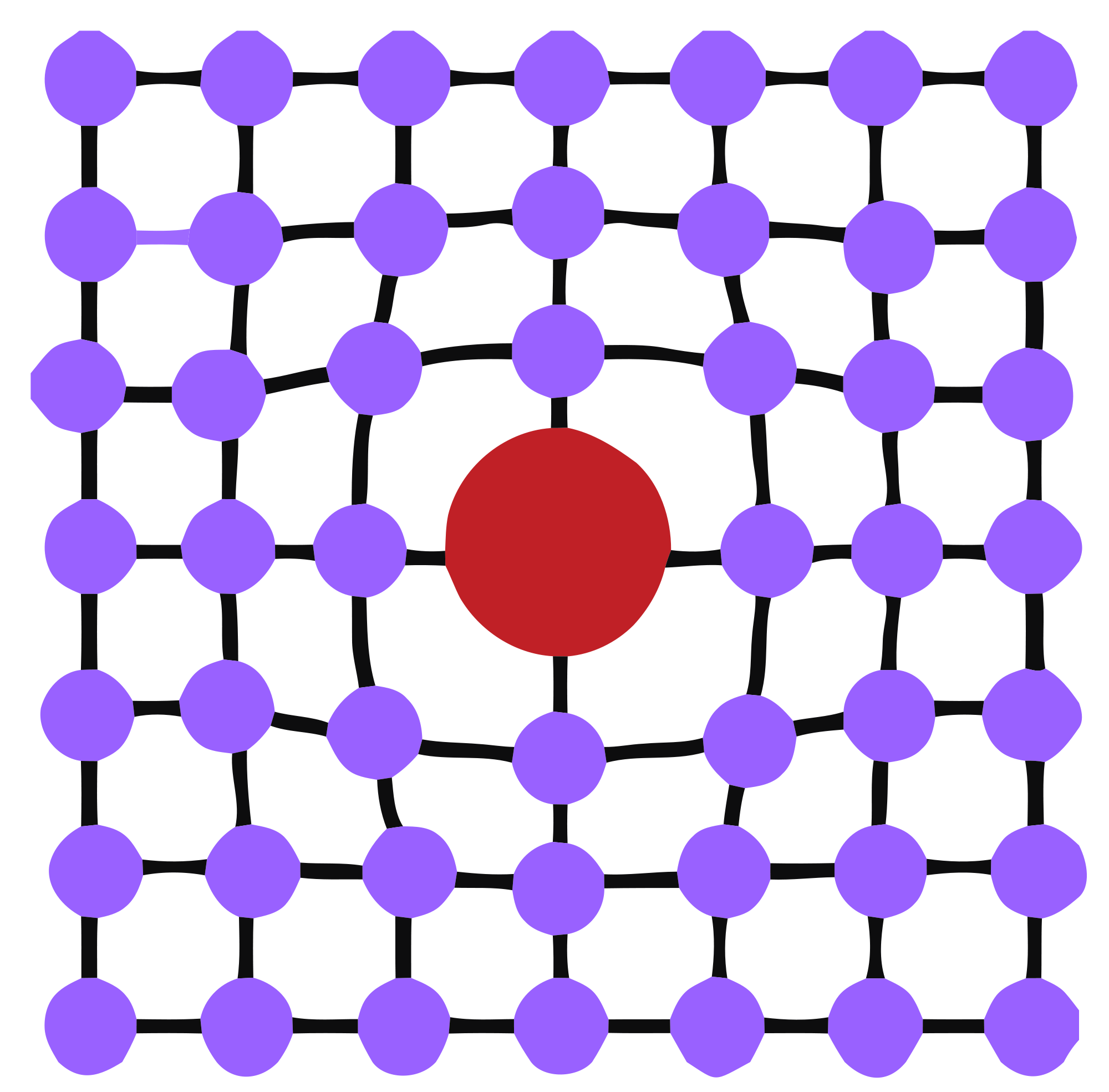 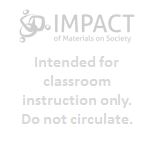 Maximum Yield Strength (MPa)
Impurity
https://en.wikipedia.org/wiki/Strengthening_mechanisms_of_materials
http://www.tf.uni-kiel.de/matwis/amat/iss/kap_8/backbone/r8_3_1.html
What happens when you add an Impurity?  Need a Phase Diagrams
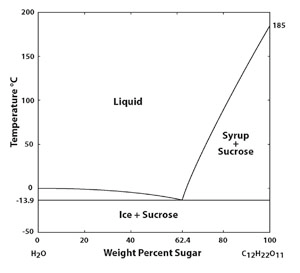 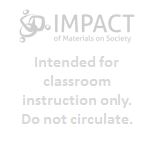 Water sugar phase diagram
Critical for making Ice Tea!
Cu-As Bronze Phase Diagrams
Binary (2-component) phase diagrams (e.g. Cu-As) typically consider composition (x) versus temperature (y)  behavior
In this phase diagram, only solids and liquids appear.
Solid lines still represent the separation between distinct phases.
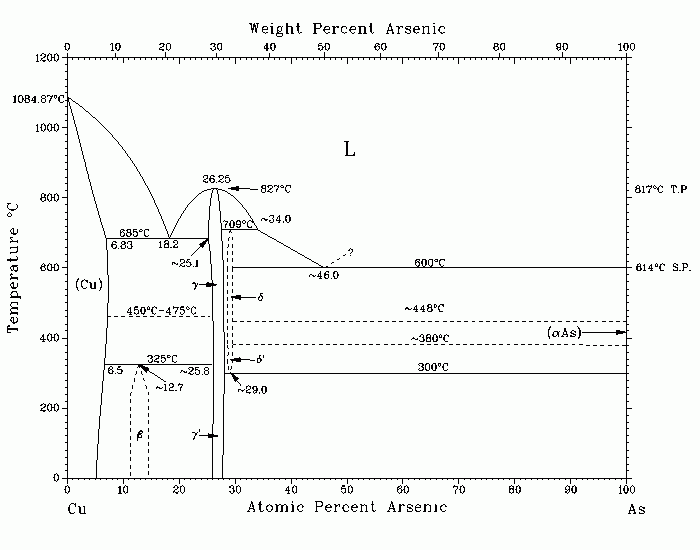 Melting point
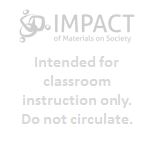 Ancient Bronze
http://www.himikatus.ru/art/phase-diagr1/As-Cu.php
[Speaker Notes: What did you think of the books?  

What is your opinion of the respective writing styles? Organizations? 

What did you learn from reading two accounts of the same period?  Did you notice differences in emphasis?]
Cu-Sn Bronze Phase Diagrams
Copper-Tin Bronze

Can dissolve more Tin in Cu than As
Tin is less toxic
Tin is harder to find
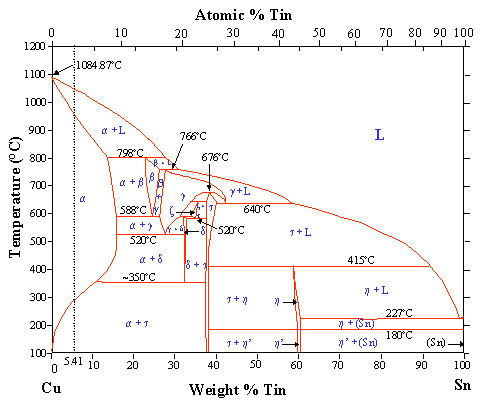 solubility
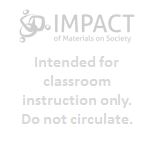 http://pwatlas.mt.umist.ac.uk
[Speaker Notes: What did you think of the books?  

What is your opinion of the respective writing styles? Organizations? 

What did you learn from reading two accounts of the same period?  Did you notice differences in emphasis?]
The Bronze Age
Where is Copper?
With the desire for improved properties, early coppersmiths likely began to draw correlations between copper sources, processing conditions, and resulting mechanical properties.
Different regions of the world are know to contain copper deposits of varying purity as well as being composed  of various impurities.
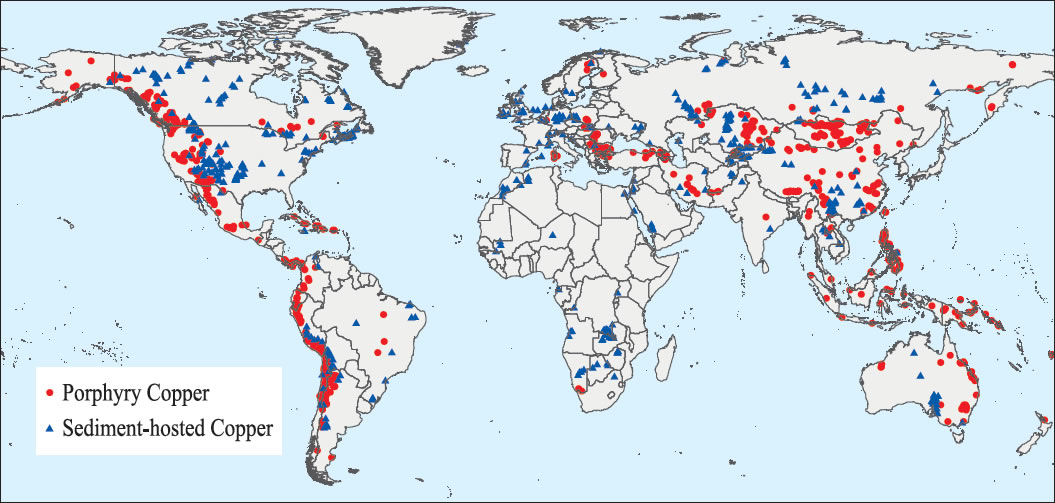 Common impurities include arsenic and tin, separately found in different samples.
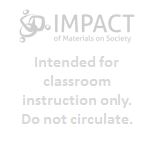 [Speaker Notes: What did you think of the books?  

What is your opinion of the respective writing styles? Organizations? 

What did you learn from reading two accounts of the same period?  Did you notice differences in emphasis?]
The Bronze Age
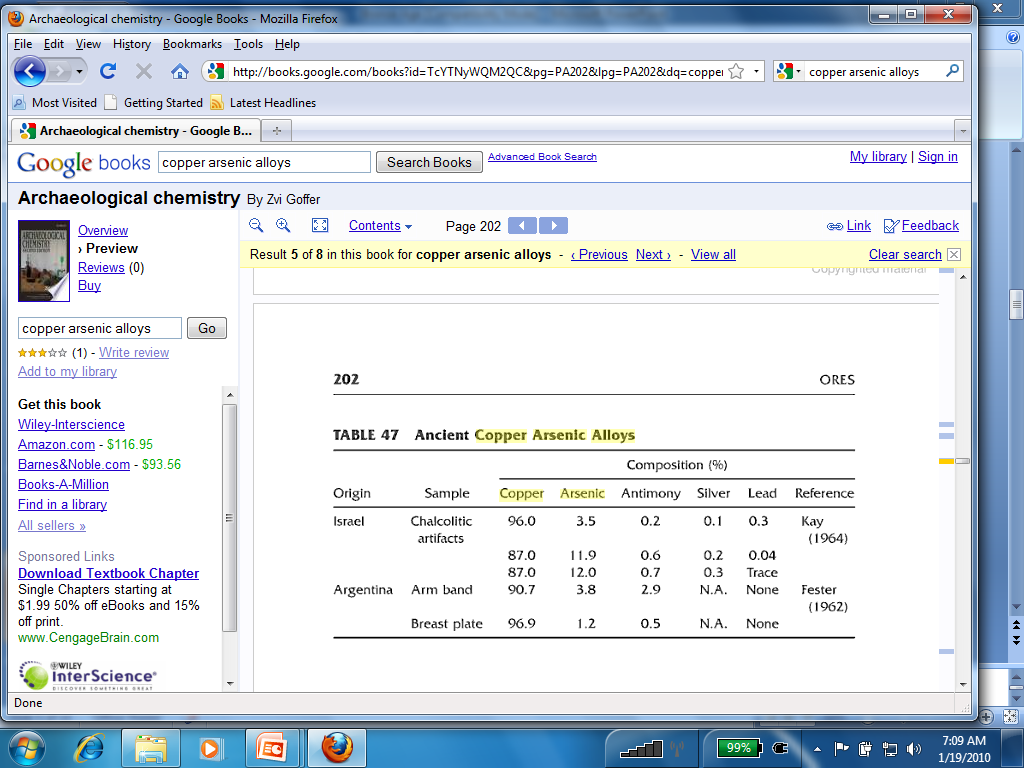 Arsenic is naturally found in many copper deposits.
The presence of arsenic will produce an altered color as well as increasing the hardness of copper.
Arsenic possesses a lower melting point that copper and preferentially oxidizes during smelting, producing the toxic chemical AsO3.
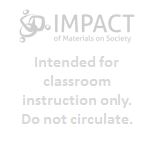 [Speaker Notes: What did you think of the books?  

What is your opinion of the respective writing styles? Organizations? 

What did you learn from reading two accounts of the same period?  Did you notice differences in emphasis?]
The tensile strength of copper tin alloys
Adding Tin increases the strength
Heat treating also changes strength.
Adding too much tin is bad  Why?
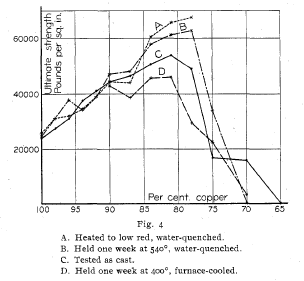 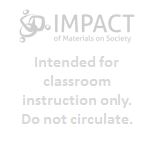 Shepherd and Upton, J. Phys. Chem, 9, 441, (1905)
THE BRONZE AGE
As has been mentioned, our historical records are incomplete with regard to the development and implementation of early materials.  Yet it is known that many materials saw parallel discoveries and developments in different parts of the world.
Near East 3300BC
Europe 3000BC
China 3000BC
India 3300 BC
England 2100BC
Korea 800BC 
Japan 500BC
Peru 100AD						www. Wikipedia.com
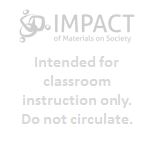 [Speaker Notes: What did you think of the books?  

What is your opinion of the respective writing styles? Organizations? 

What did you learn from reading two accounts of the same period?  Did you notice differences in emphasis?]
THE BRONZE AGE
What were the societal impacts associated with the development of the material bronze? 

Health 
Mining 
Exploration and experimentation
Trade
Cornwall England was the primary early source of tin in central and northern Europe as far back as 2000BC
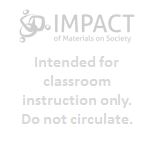 [Speaker Notes: What did you think of the books?  

What is your opinion of the respective writing styles? Organizations? 

What did you learn from reading two accounts of the same period?  Did you notice differences in emphasis?]
Bronze age Map
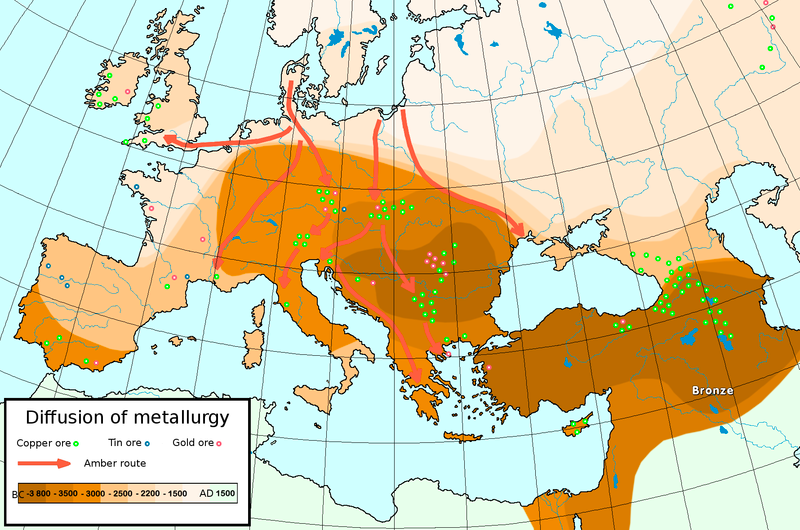 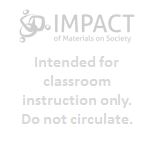 https://s-media-cache-ak0.pinimg.com/736x/ba/71/7a/ba717a4069f76031457d1d0e5b198c0b.jpg
Wikipedia.com
Bronze age Map
Where the Tin was mined
Where the Bronze was made
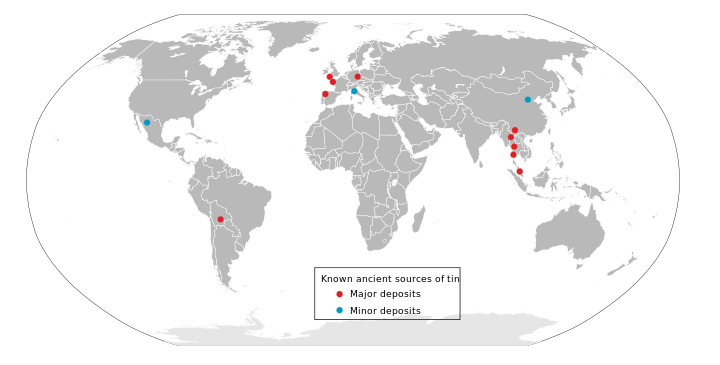 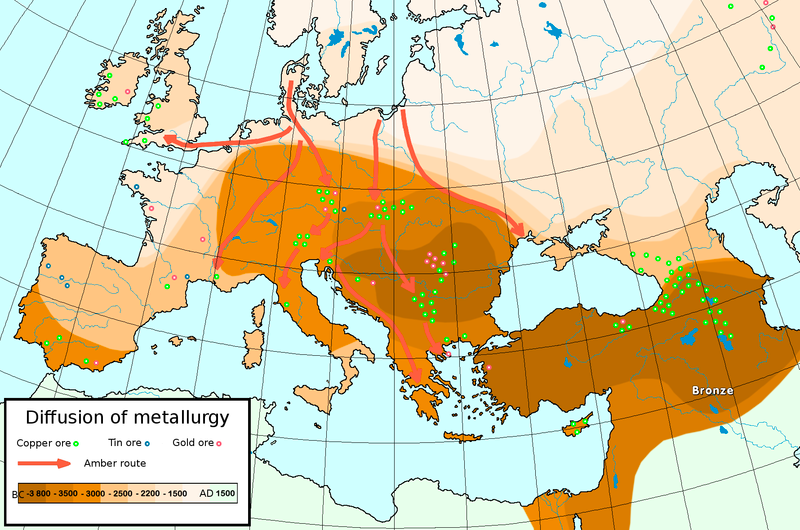 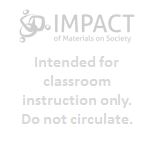 Trade was critical to the success of Bronze
https://en.wikipedia.org/wiki/Tin_sources_and_trade_in_ancient_times
https://s-media-cache-ak0.pinimg.com/736x/ba/71/7a/ba717a4069f76031457d1d0e5b198c0b.jpg
Wikipedia.com
Otzi
3300BC
Oldest Chalcolithic Mummy
Found in 1991 in the Alps northern Italy
Under ice for 5000 years

High levels of both copper particles and arsenic were found in Ötzi's hair. This, along with Ötzi's copper axe which is 99.7% pure copper, has led scientists to speculate that Ötzi was involved in copper smelting
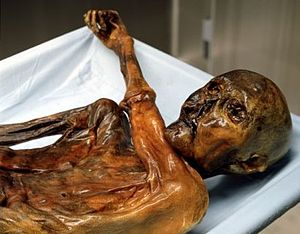 http://a57.foxnews.com/img.foxnews.com/static/managed/img/Scitech/660/371/OetzitheIceman02.jpg
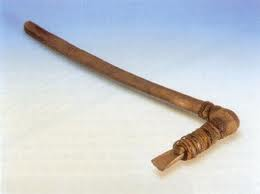 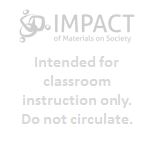 Otzi’s Axe
wikipedia
https://s-media-cache-ak0.pinimg.com/236x/c6/41/3a/c6413aaa207762a1bb5f546ebb2eb249.jpg
Early Bronze
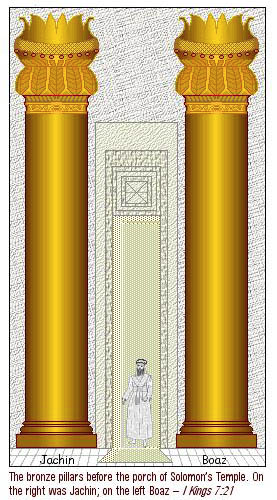 1000BC King Solomans Temple
Built by Hyram of Tyree
39 feet tall 
Pillaged
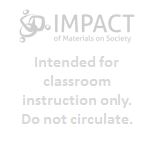 http://endtimelect.com/2013/02/02/the-two-pillars-boaz-and-jachin-the-entrance-to-the-temple-of-yhwh/
THE BRONZE AGE
http://www.supplierlist.com/prod_img/qiguoying/21961_Elegant_Ancient_Bronze_Cooking_Vessel_From_China.jpg
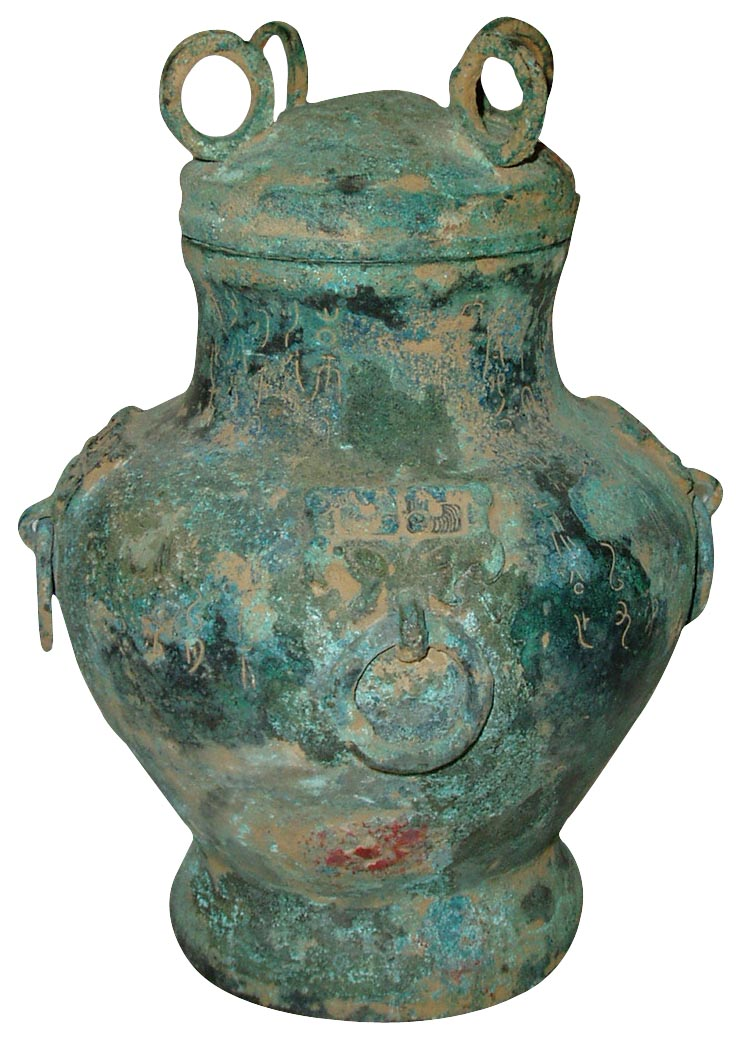 The development of bronze enabled casting technologies for the production of vessels, art, tools, and weapons.
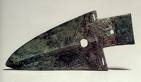 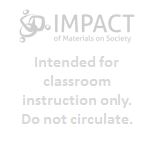 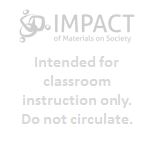 http://www.wushumuseum.com/upload_files/image/200906/200906090943577070.jpg
http://history.cultural-china.com/chinaWH/images/exbig_images/fa72017a6d174c8307fde4ea4f178dbd.jpg
[Speaker Notes: What did you think of the books?  

What is your opinion of the respective writing styles? Organizations? 

What did you learn from reading two accounts of the same period?  Did you notice differences in emphasis?]
Molds for making Bronze Swords900BC in Ireland
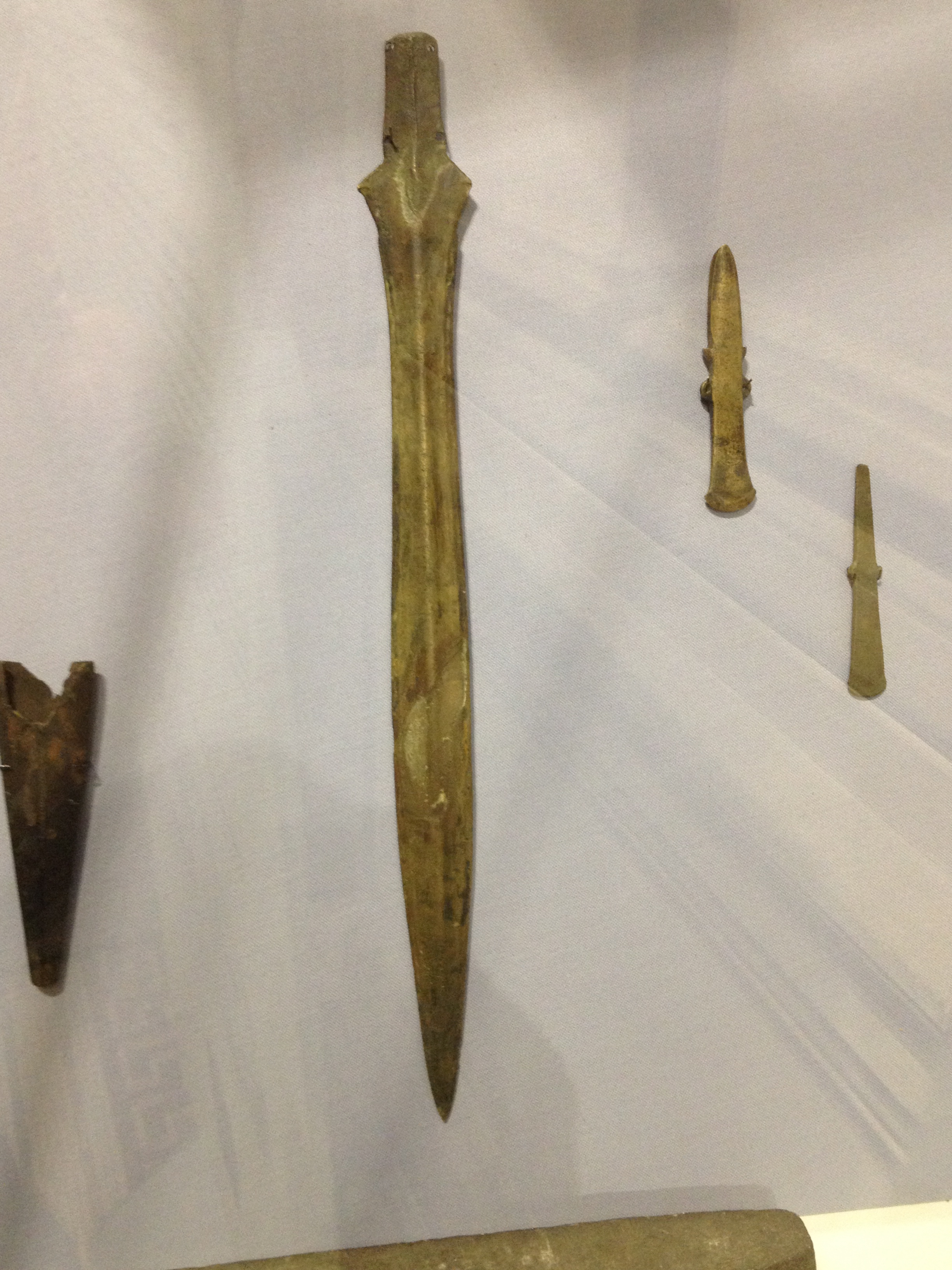 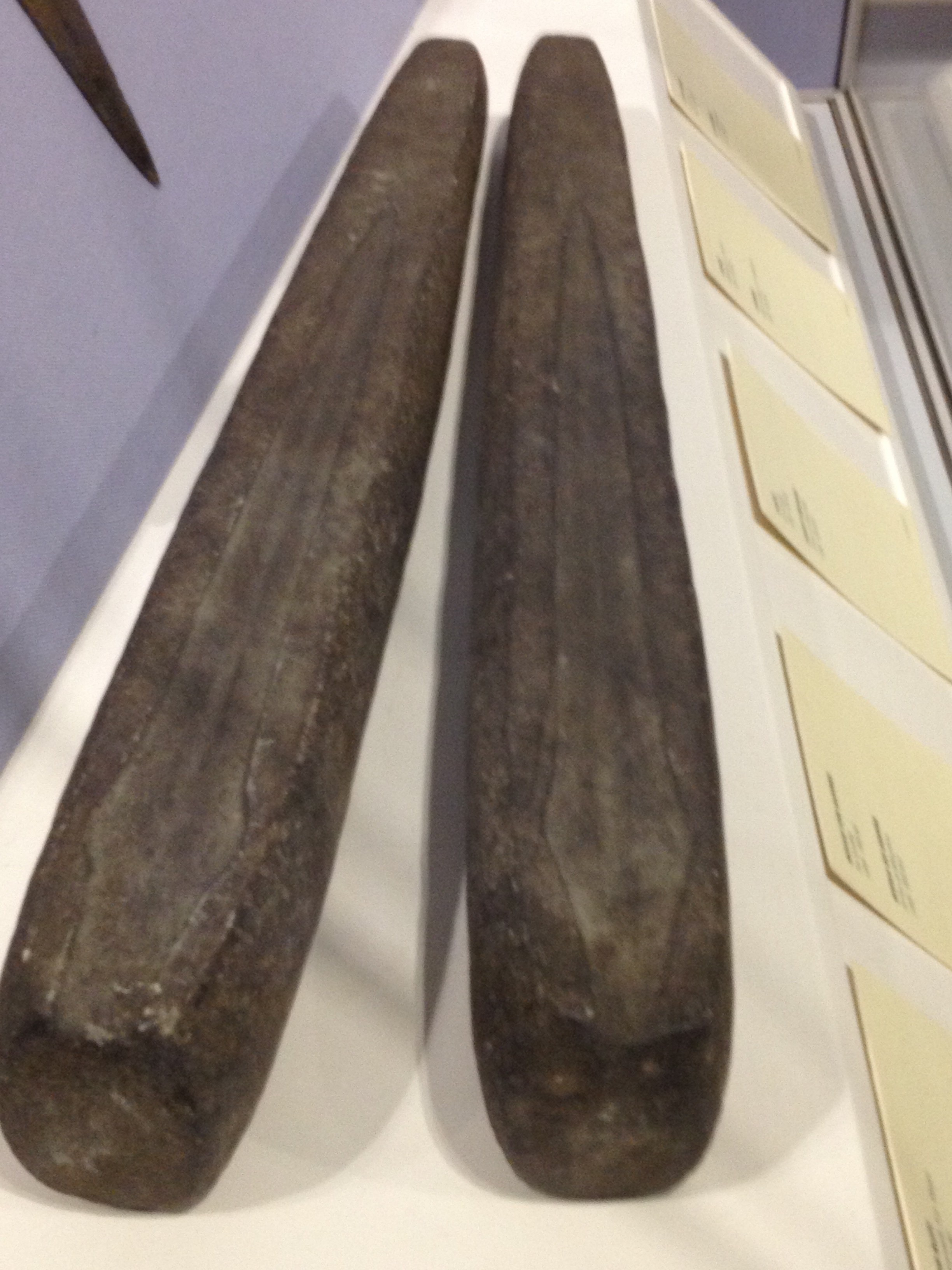 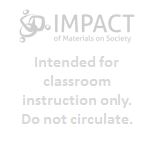 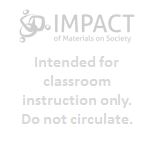 Mold for making Bronze Axe900-500BC Ireland
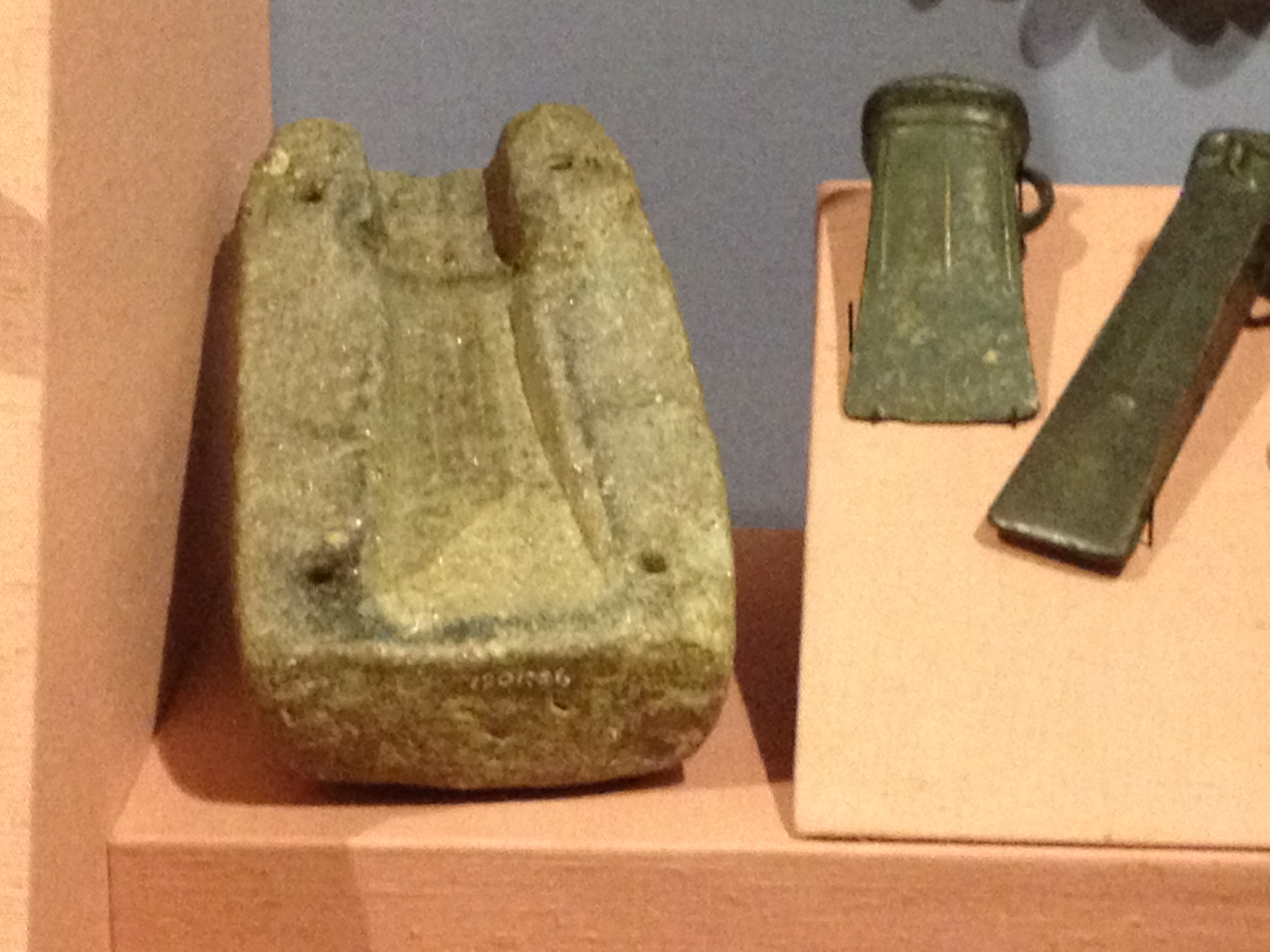 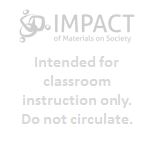 Bronze CrocodileGo Gators
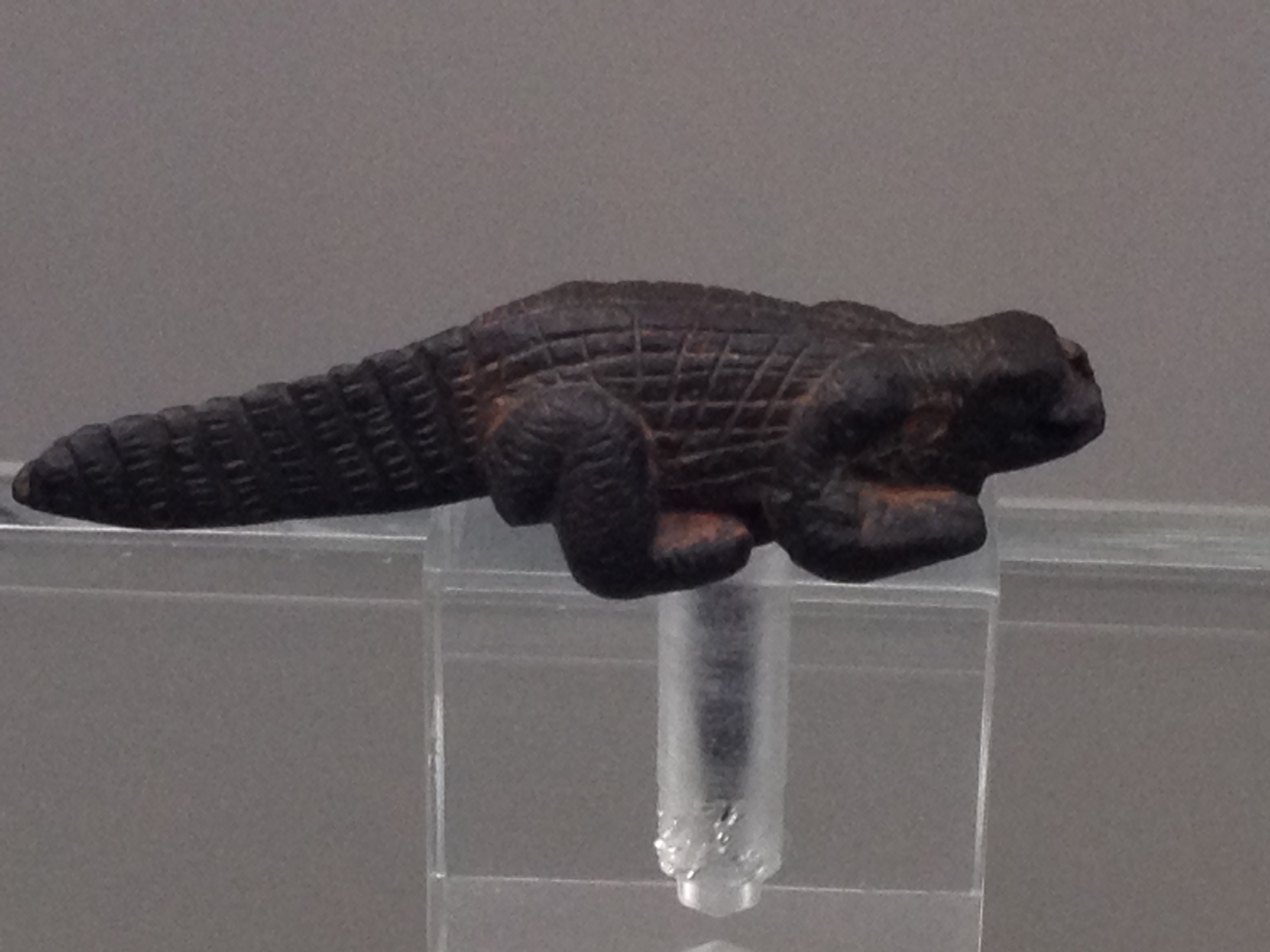 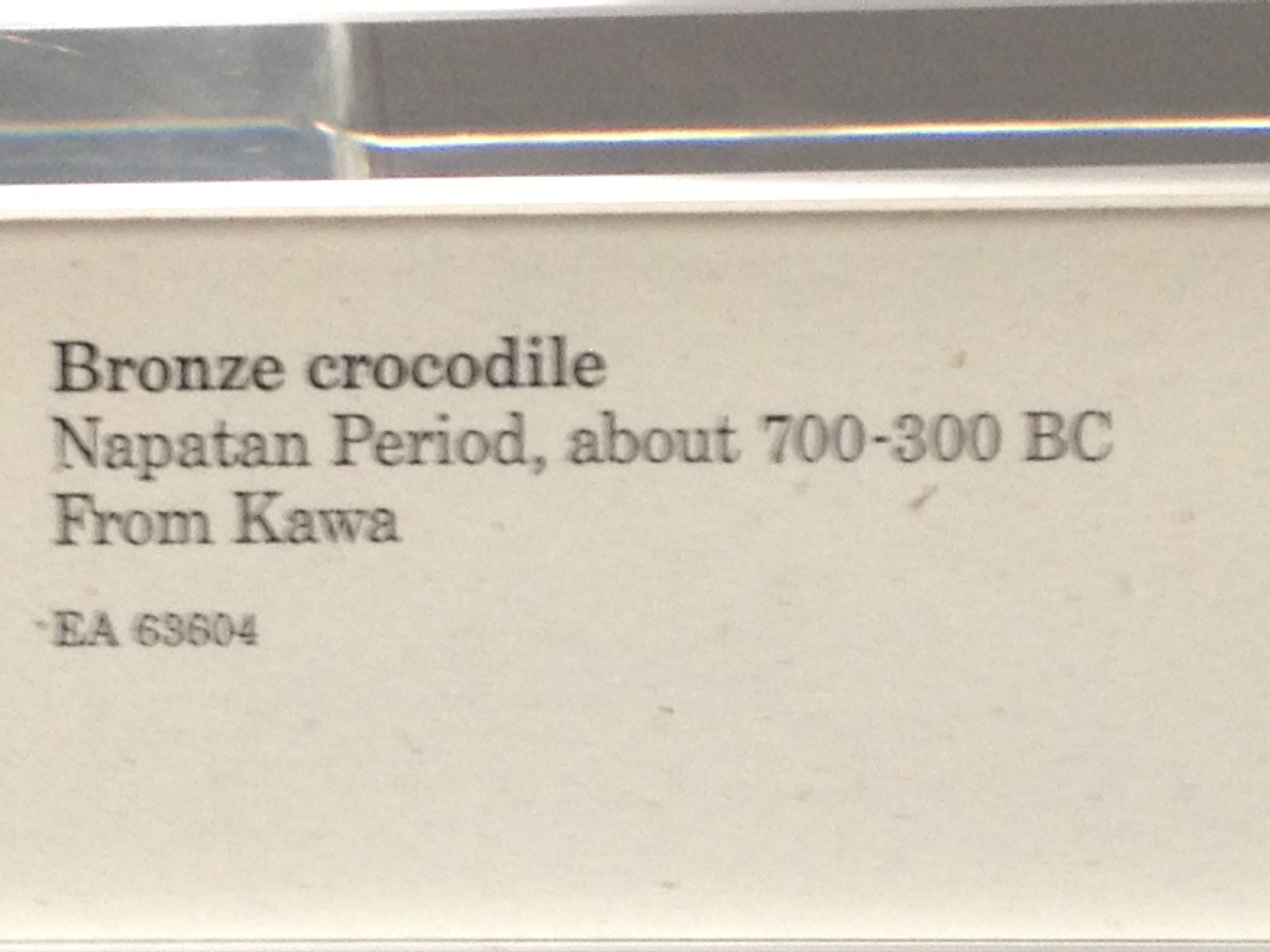 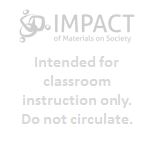 Ancient Egypt